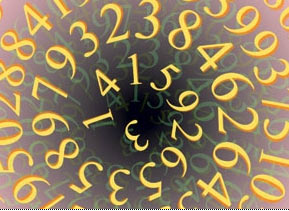 Die NumeraleИмя числительное
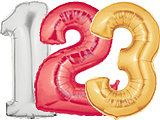 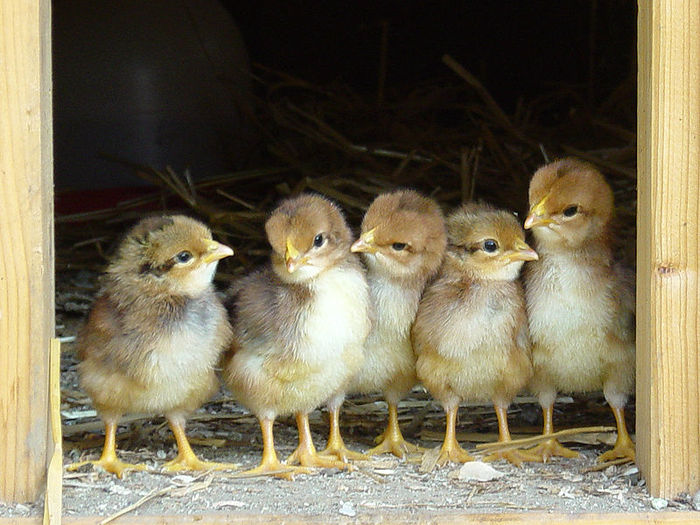 В немецком языке различаются три основные группы числительных: 

Количественные числительные (die Kardinalia или die Grundzahlen) 
Порядковые числительные (die Ordinalia или die Ordnungszahlen). 
Небольшую группу составляют дробные числительные (die Bruchzahlen).
Образование количественных числительных
Количественные числительные обозначают определенное количество и отвечают на вопрос wieviel? сколько? 
 

Числительные от 1 до 12 являются простыми по своей монологической форме и являются корневыми словами:
wieviel Gläser? — zwei Gläser
 Cколько стаканов? — два стакана
0    null
1    eins
 2    zwei
3    drei
4    vier
5    fünf
6   sechs
  7   sieben
    8    acht
     9    neun
    10  zehn
11  elf
     12  zwölf
2. Числительные от 13 до 19 включительно образуются путём присоединения –zehn к единице числа:
13-19        zehn 
3 (drei) + zehn = dreizehn (13)
4 (vier) + zehn = vierzehn  (14)
5 (fünf) + zehn = fünfzehn (15)
6 (sechs) + zehn = sechzehn (16)
7 (sieben) + zehn = siebzehn (17)
8 (acht) + zehn = achtzehn (18)
9 (neun) + zehn = neunzehn (19)
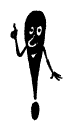 3. Названия десятков образуются путём присоединения  суффикса -zig к единице числа:
20,30,…  90         zig 
4 (vier) + zig = vierzig  (40)
5 (fünf) + zig = fünfzig (50)
6 (sechs) + zig = sechzig (60)
7 (sieben) + zig = siebzig (70)
3 (drei) + ßig = dreißig (30)
zwanzig (20)
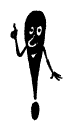 4. Остальные количественные числительные от 21 до 99 являются сложными и состоят из названия единиц (1, 2, 3…), союза und и названия десятка (20,30,…):





Пишем слитно!
Читаем справа налево!
23 dreiundzwanzig
59 neunundfünfzig
67 siebenundsechzig
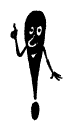 5. Названия сотен образуются путём присоединения – hundert к обозначению единиц:
ein, zwei, drei….    +  hundert
  100     einhundert 
    200     zweihundert
   300      dreihundert
      600       sechshundert
       700       siebenhundert
6. Названия тысяч образуются путём присоединения – tausend к обозначению единиц:
ein, zwei, drei….    +  tausend
  
1000     eintausend 
    2000     zweitausend
   3000      dreitausend
      6000      sechstausend
Die Million - 2 Millionen
Die Milliarde  - 4 Milliarden